Figure 3. Classifier training performance. On each trial in Phase 3, the classifier generated an evidence score ...
Cereb Cortex, Volume 25, Issue 10, October 2015, Pages 3303–3313, https://doi.org/10.1093/cercor/bhu130
The content of this slide may be subject to copyright: please see the slide notes for details.
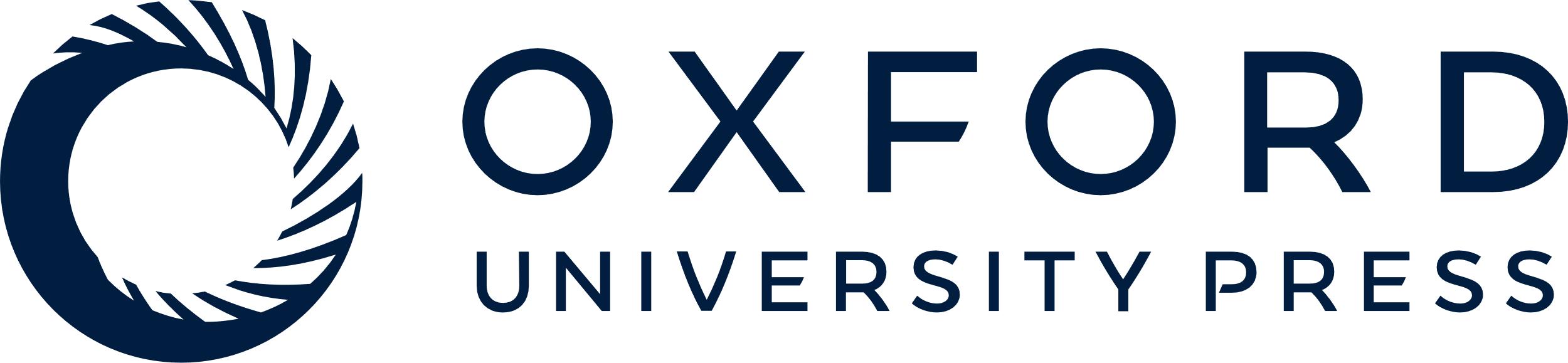 [Speaker Notes: Figure 3. Classifier training performance. On each trial in Phase 3, the classifier generated an evidence score (ranging from 0 to 1) reflecting the extent to which the pattern of activity on that trial resembled each of the four categories on which it had been trained (verbal, semantic, visual, rest). The bar graphs display the group-mean classifier estimates as a function of trial type (“verbal”: pseudoword trials; “semantic”: word trials; “visual”: line segment trials; “rest”: inter-trial intervals). Error bars are SEM. The percentages at the top of the plots indicate the group-mean classifier accuracy for each trial type (chance was 25%). The classifiers performed above chance for all categories (P < 0.001).


Unless provided in the caption above, the following copyright applies to the content of this slide: © The Author 2014. Published by Oxford University Press. All rights reserved. For Permissions, please e-mail: journals.permissions@oup.com]